Ελ Γκρέκο
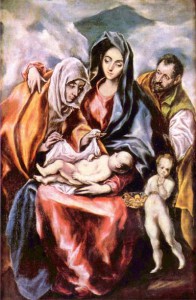 Ντον Λορέντζο
Duccio di Buoninsegnia
Εικόνα ύμνου των Χριστουγέννων- Stephan Lochner
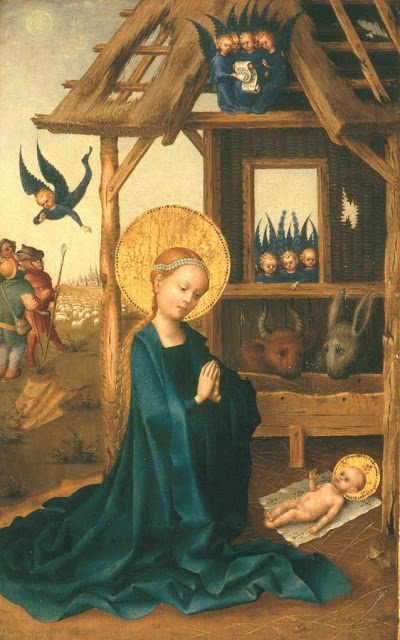 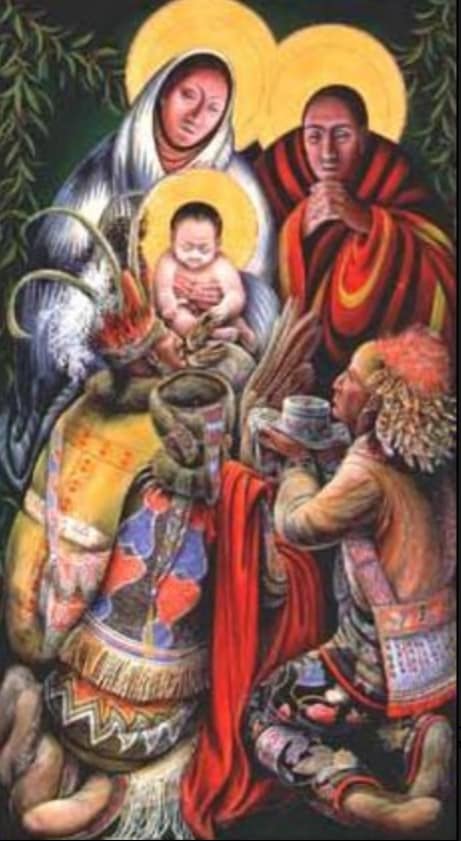 Αφρική - Ινδιάνοι
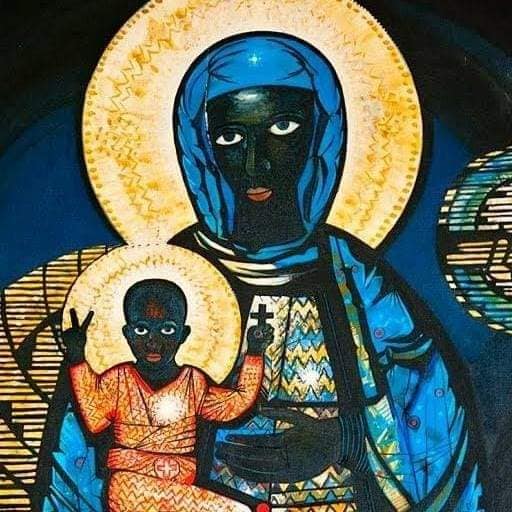 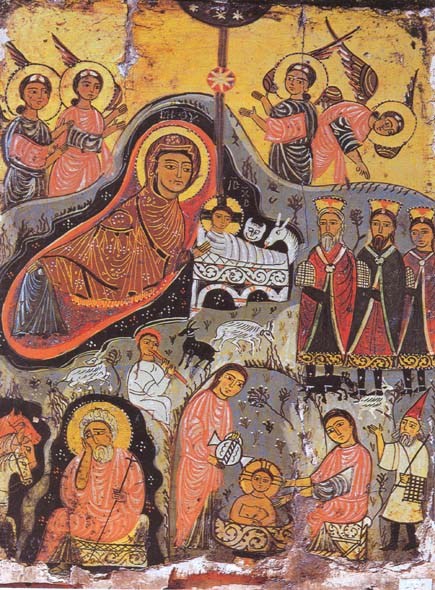 Εγκαυστική Σινά 7ος αι.Tintoretto 1550 μουσείο Βοστώνης
Θεοφάνης ο ΚρηςBerehnt 1970
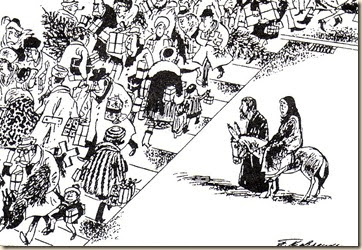 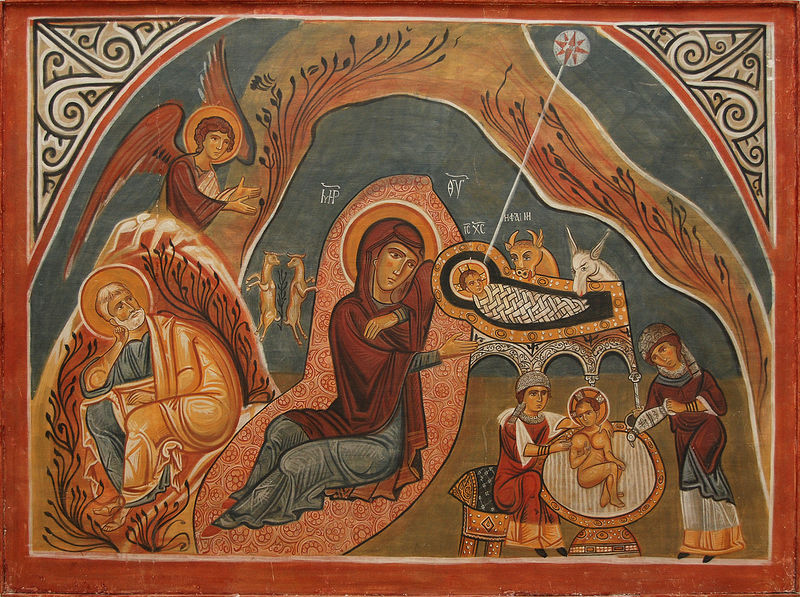 Ευαγγελιστάριο αυτοκράτορα Φωκάιερά μονή Δαφνίου
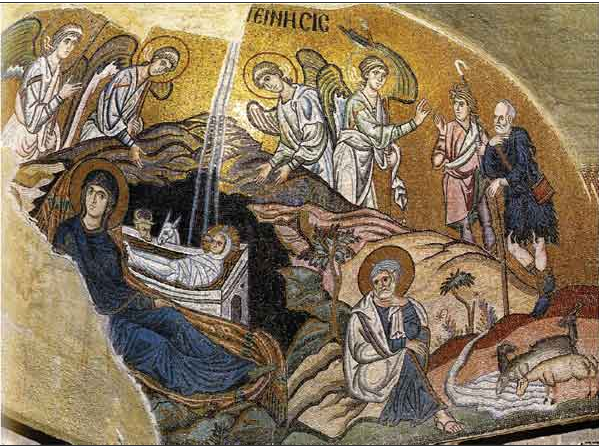 Ιαπωνία